Статистичний аналіз стану державного замовлення та його динаміки в Україні 

Беспалова А.В.
Слайд 2
Головна ідея
Головна ідея полягає в тому, що необхідним є вдосконалення механізму державного замовлення (ДЗ) та формування системи його інформаційно-аналітичного забезпечення (ІАЗ), виходячи із урядової стратегії реформування цієї сфери, що передбачає, 
 по-перше, формування системи показників, що відображають  різні напрями управління, та поліпшення статистичного інструментарію; 
по-друге, уточнення методичних положень щодо оцінювання процесів формування та реалізації державного замовлення та публічних закупівель, а також здійснення належного контролю за ними; 
по-третє, поліпшення моніторингу здійснення публічних закупівель  в процесі функціонування електронної системи «PROZORRO», для унеможливлення порушень чинного законодавства.  
Реалізація цих положень дозволить підвищити рівень обґрунтованості управлінських рішень в цій специфічній сфері державного менеджменту.
Слайд 3
Завдання дослідження теоретико-методичного характеру
Основні задачі
Результат дослідження
Розглянути теоретичні положення щодо державного замовлення (ДЗ) та публічних закупівель (ПЗ)
Уточнення понятійного апарату щодо ДЗ в широкому та вузькому розумінні,  поняття «інформаційно-аналітичне  забезпечення державного управління»
Уточнення  концептуальних положень щодо розроблення 
механізму формування дз та його імплементації у практику господарювання
Розглянути методологічні засади, які регламентують  правові, інституційні та організаційно-економічні аспекти формування ДЗ
Уточнено елементи механізму регулювання відносин в сфері ДЗ, напрями вдосконалення інформаційно-аналітичного забезпечення (ІАЗ)
Розглянути особливості, визначити зміст та структуру механізму регулювання відносин в сфері ДЗ
Удосконалити ІАЗ в сфері державного замовлення та публічних закупівель
розроблення методичних положень щодо ІАЗ в сфері ДЗ та ПЗ за рахунок формування системи показників та вдосконалення методів аналізу та прогнозу обсягів та структури ДЗ
Розробити методичні положення щодо  вдосконалення моніторингу здійснення ПЗ в системі «Prozorro»
Розроблення методичні положення щодо оцінювання ефективності  ДЗ, моніторингу здійснення ПЗ.
Слайд 4
Концептуальна схема дослідження регулювання відносин у сфері державного замовлення (ДЗ), 
публічних закупівель (ПЗ) та їх 
інформаційно-аналітичного забезпечення (ІАЗ)
І етап – теоретичний
ІІ етап – концептуальний
Формування  теоретико-методологічних засад регулювання відносин в сфері ДЗ, ПЗ та їх ІАЗ
Розробка концептуальних засад  ІАЗ в сфері ДЗ, ПЗ
ІІІ етап – організаційно-економічний (методичний)
IV етап – аналітичний
Оцінка чинних методичних та організаційних положень щодо здійснення ІАЗ державної політики в сфері ДЗ, ПЗ та їх актуалізація
Формування цілісного ІАЗ державної політики в сфері ДЗ, ПЗ
Слайд 5
Визначення змісту поняття
 «державне замовлення»
в широкому розумінні представляє засіб державного регулювання економіки шляхом формування на контрактній (договірній) основі складу та обсягів товарів, робіт і послуг, необхідних для забезпечення суспільних потреб, розміщення державних контрактів на її поставку (закупівлю) серед підприємств, організацій та інших суб'єктів господарської діяльності України всіх форм власності з використанням публічних закупівель.
 у вузькому -  являє собою засіб задоволення пріоритетних потреб  країни в товарах, роботах і послугах, необхідних  для  забезпечення вимог національної безпеки в певних сферах, що дозволить сформувати цілісний механізм регулювання відносин у сфері державного замовлення
Слайд 6
Визначення змісту поняття 
«інформаційно-аналітичне  забезпечення державного управління» (ІАЗ)  
в контексті регулювання відносин с сфері ДЗ
як функціональний блок динамічного механізму регулювання економіки в цілому чи певної сфери соціально-економічних відносин, який органічно пов'язаний з іншими його структурними елементами та включає отримання інформації, її накопичення, оброблення, інтерпретацію та передачу (у форматі, що необхідний для виконання  управлінських функцій) з використанням комплексу методів аналізу та прогнозування, а також інформаційних технологій і технічних засобів
Слайд 7
концептуальні положення щодо формування та реалізації державного замовлення
по-перше, в актуалізації переліку пріоритетів при визначенні державного замовлення відповідно до сучасних потреб;
по-друге, виокремлення першочергових заходів, що потребують відповідного державного фінансування із захищенням від зменшення обсягів фінансування цих статей бюджету, а також запровадженням дій щодо активізації інших джерел фінансування;
 по-третє, взаємоузгодження між собою державного замовлення  із розробкою та реалізацією Державних цільових  програм (дозволить для першого інструменту підвищити обґрунтованість його застосування та спрямованість на реалізацію державних пріоритетів, а для другого – підвищить впорядкованість, рівень фінансового забезпечення та сприятиме більшій результативності)
Слайд 8
КОНЦЕПТУАЛЬНІ ПОЛОЖЕННЯ ФОРМУВАННЯ СИСТЕМИ ІАЗ У СФЕРІ ДЗ, ПЗ
Аспекти регулювання
Методологічні засади
Мета: забезпечення надійного ІАЗ у сфері формування та реалізації ДЗ, ПЗ для раціонального використання фінансових ресурсів, що спрямовуються на суспільні потреби
Етапи формування суспільних потреб та їх задоволення: 1) формування суспільних потреб; 
2) розміщення контрактів; 
3) виконання контрактів; 
4) контроль виконання контрактів, оцінка результатів
Принципи: законності, ефективності, обґрунтованості, прозорості, конкурентності, стимулювання розвитку, максимальної економії та ефективності тощо
Рівні: міжнародний; національний; регіональний; галузевий; продуктовий
Режими планування: стратегічне; тактичне;  оперативне
Пріоритети: забезпечення                                                           1) обороноздатності, інноваційного (наука, освіта) та соціального розвитку; 2) конкурентних процедур здійснення ПЗ;                                   3) запобігання проявів корупції
Процедури ПЗ: конкурентні, неконкурентні
Способи надання інформації: паперовий; електронний (в т.ч. онлайн)
Аналітичне забезпечення
Інформаційне забезпечення
Формування системи показників, що характеризує процеси в сфері регулювання ДЗ, здійснення ПЗ
Методичні положення щодо оцінювання процесів формування та реалізації ДЗ, ПЗ, їх ефективності
Інформаційна база (статистичний облік, управлінський облік, бази даних, електронна система публічних закупівель, Prozorro), міжнародні інформаційні джерела
Методи аналізу та прогнозування  (кореляційно-регресійний, трендові моделі, кластерний аналіз, компаративний аналіз  тощо)
Оцінка стану задоволення суспільних потреб при застосуванні ДЗ та здійснення ПЗ
Реалізація заходів в сфері регулювання ДЗ, здійснення ПЗ
Концептуальні положення формування системи інформаційно-аналітичного забезпечення (ІАЗ) у сфері державного замовлення (ДЗ),  публічних закупівель (ПЗ)
Слайд 9
Система показників формування та реалізації ДЗ та ПЗ
І етап – формування суспільних потреб
ІІ етап – розміщення контрактів на задоволення суспільних  потреб
ІІІ етап – виконання контрактів для задоволення суспільних потреб
ІV етап – контроль у сфері ДЗ, ПЗ, задоволення суспільних потреб
1.1. Обсяг ДЗ (запланований)  (у т.ч. за напрямами: освіта, економіка, соціальна сфера, інші)
1.2. Обсяг ПЗ (запланований)
1.3. Питома вага ДЗ  у видатках державного бюджету (в т.ч. запланований)
1.4. Питома вага ПЗ  у ВВП
Загальні показники
4.1. Обсяг ДЗ (фактичний)
(в т.ч. за напрямами)
4.2. Обсяг ПЗ  (фактичний)
4.3. Питома вага ДЗ  у фактичних видатках державного бюджету (в т.ч. за напрямами)
4.4. Питома вага ПЗ у ВВП 
4.5. Кількість оскаржень щодо процедур ПЗ
Показники результативності/
ефективності ДЗ, ПЗ
4.6. Результативність ДЗ (ПЗ)
4.7. Економічна ефективність ДЗ (ПЗ)
4.8. Соціально-економічна ефективність ДЗ (ПЗ)
4.9. Бюджетна ефективність ДЗ (ПЗ)
4.10. Правова ефективність  ПЗ
Організаційний аспект процесу розміщення контрактів
2.1. Кількість оголошень
2.2. Кількість проведених процедур
2.3. Кількість учасників
2.4. Кількість пропозицій конкурсних торгів
2.5. Кількість укладених договорів
Фінансовий аспект процесу розміщення контрактів
2.6. Загальна сума запланованих коштів
2.7. Загальна сума заявлених коштів
2.8. Загальна сума коштів за укладеними договорами
2.9. Економія державних коштів у результаті конкурентних торгів
3.1. Загальна сума коштів (фактичні видатки) за укладеними договорами
3.2. Загальна сума коштів (фактичні видатки) за договорами, укладеними в попередні роки
3.3. Відношення загальної суми коштів (фактичні видатки) до їх значення за укладеними договорами
Система основних показників, що характеризують процес формування й реалізації державного замовлення (ДЗ) та публічних закупівель (ПЗ) в Україні
Слайд 10
Таблиця 1
 Динаміка ВВП та фактичних видатків на закупівлі за укладеними договорами (у фактичних цінах відповідного року)
Слайд 11
Таблиця 2
Індекси сезонності та прогноз кількості публічнихзакупівель та їх вартості на 2019 рік
Слайд 12
Моделювання динаміки кількості та вартості публічних закупівель з урахуванням  визначеного  рівня сезонності
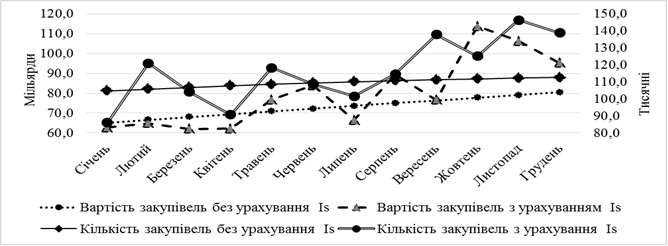 Слайд 13
Таблиця 3
Рівняння трендів обсягів державних замовлень в Україні за 2008-2018 рр. 
(розраховані з метою обґрунтування вибору форми зв'язку)
Слайд 14
Динаміка обсягів державного замовлення в Україні за 2008-2018 рр. та його прогнозні значення на 2019-2021 рр.
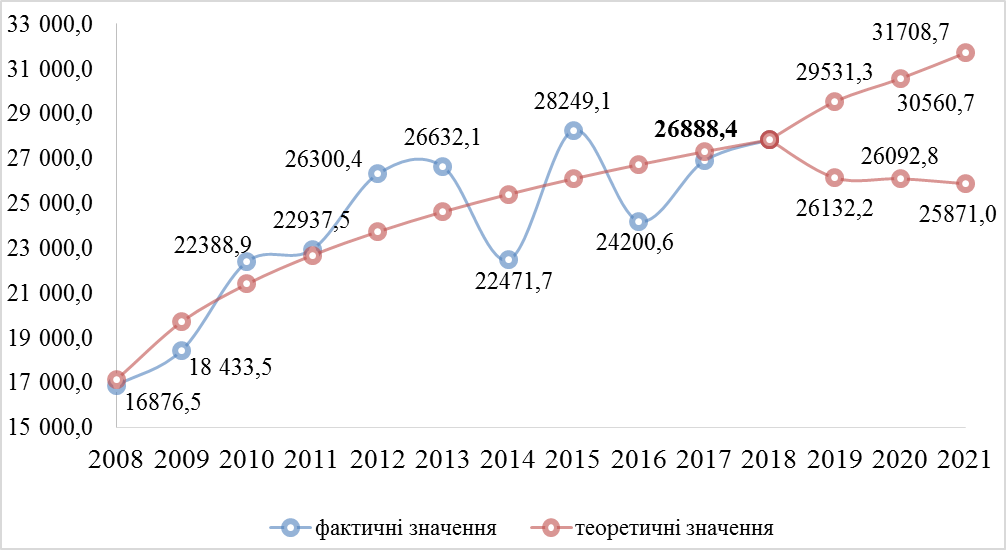 Слайд 15
Таблиця 4
Рівняння трендів питомої ваги обсягів державних замовленьу видатках державного бюджету України за 2008-2017 рр.
(розраховані з метою обґрунтування вибору форми зв'язку)
Слайд 16
Таблиця 5
Динаміка питомої ваги обсягів державних замовлень у видатках державного бюджету України та її  прогнозні значення 
на 2020-2021 рр.
Слайд 17
Дякую за увагу!